MONEY STEWARDSHIP
Session One:
Creating a plan
2
Generous and loving God, so draw our hearts to you, so guide our minds, so fill our imaginations, so control our wills, that we may be yours, utterly dedicated to your service.Use us and all of our resources—each minute of our day, each of our humble gifts and talents, and even our finances,as you will, and always for your glory and for the welfare of your people, in and through and with the power of your Spirit.								AMEN
T
3
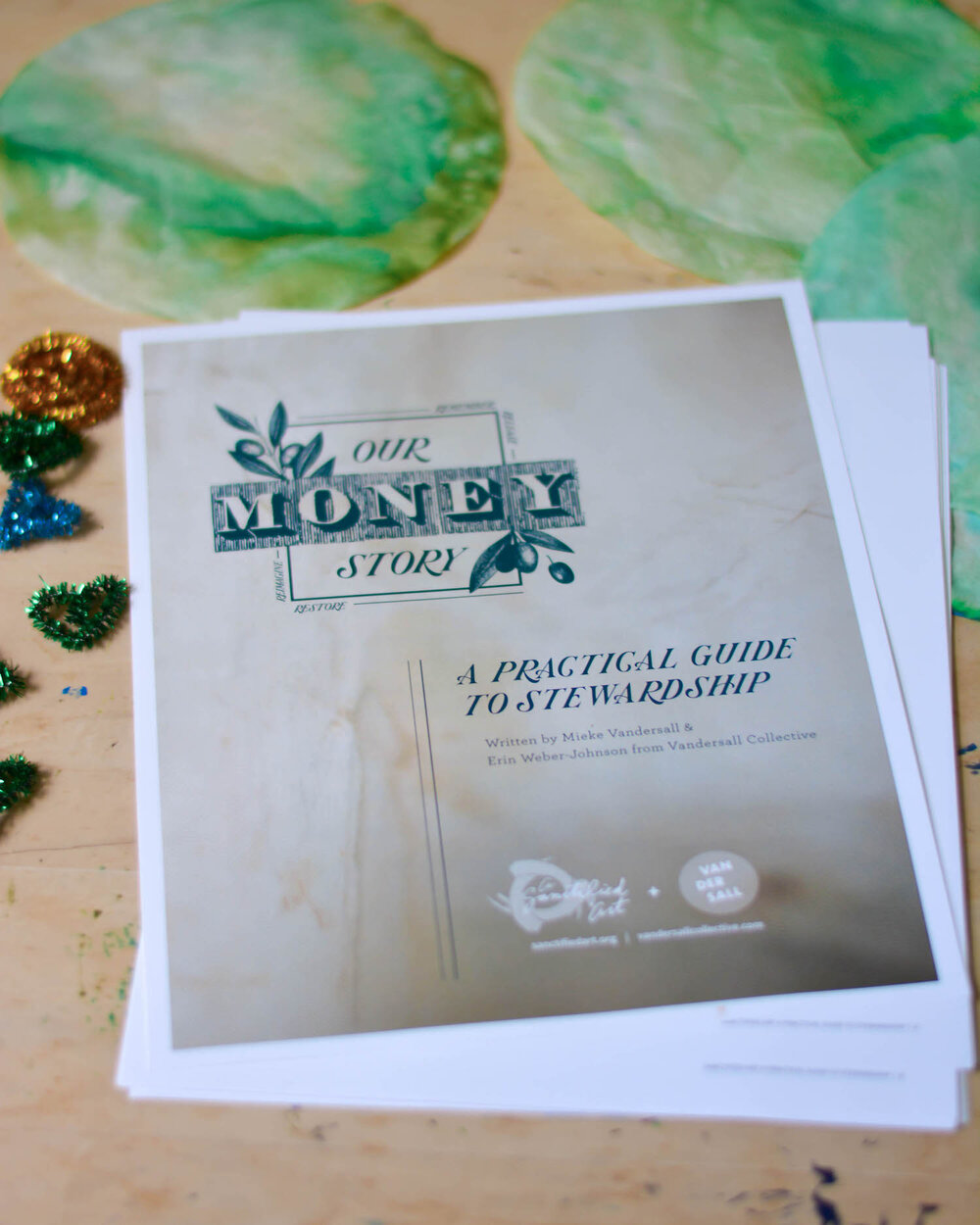 SANCTIFIED ART:
OUR MONEY STORY

Bfain@epicenter.org
4
?????????
5
Thank you.Please.Share.
6
National Study of Congregations’ Economic Practices
1200 Congregations between 2014--2017
7
WHAT IS ESSENTIAL?
???
8
The TeamHow do you choose?
?
9
The TimelineWhen’s the best time?
?
10
Teaching and Talking and PreachingMoney. Money. Money
?
11
Offertory SentencesLet us with gladness present the offerings and oblations of our life and labor to the Lord.Offer to God a sacrifice of thanksgiving and make good your vows to the Most High.												Psalm 96.8and so on for eight more Scriptures.
S
12
Story telling
?
13
Thank youThank youThank you
?
14
The TeamHow do you choose?
?
15
The TimelineWhen’s the best time?
?
16
Teaching and Talking and PreachingMoney. Money. Money
?
17
Story telling
?
18
Thank youThank youThank you
?
MONEY STEWARDSHIP
Session two:
The stewardship letter
MONEY STEWARDSHIP
Session two:
The stewardship letter
21
SANCTIFIED ART:
OUR MONEY STORY

Bfain@epicenter.org
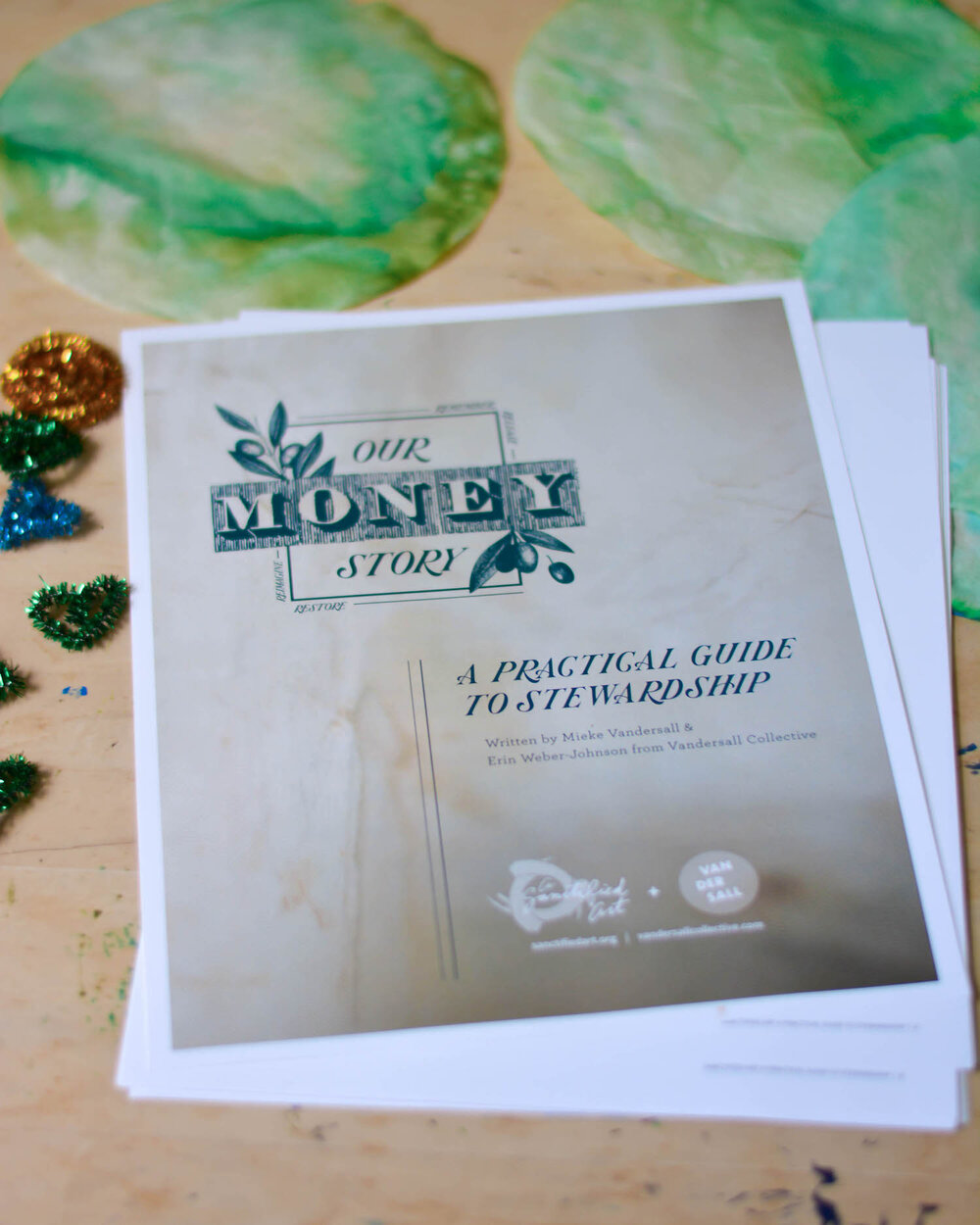